Конкурс
на тему:
“ Подорож літературними стежками ”
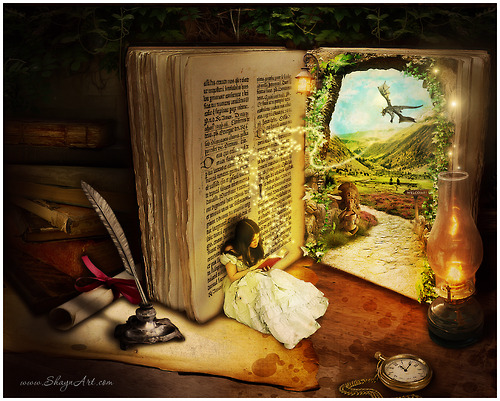 “ Святе мистецтво …”
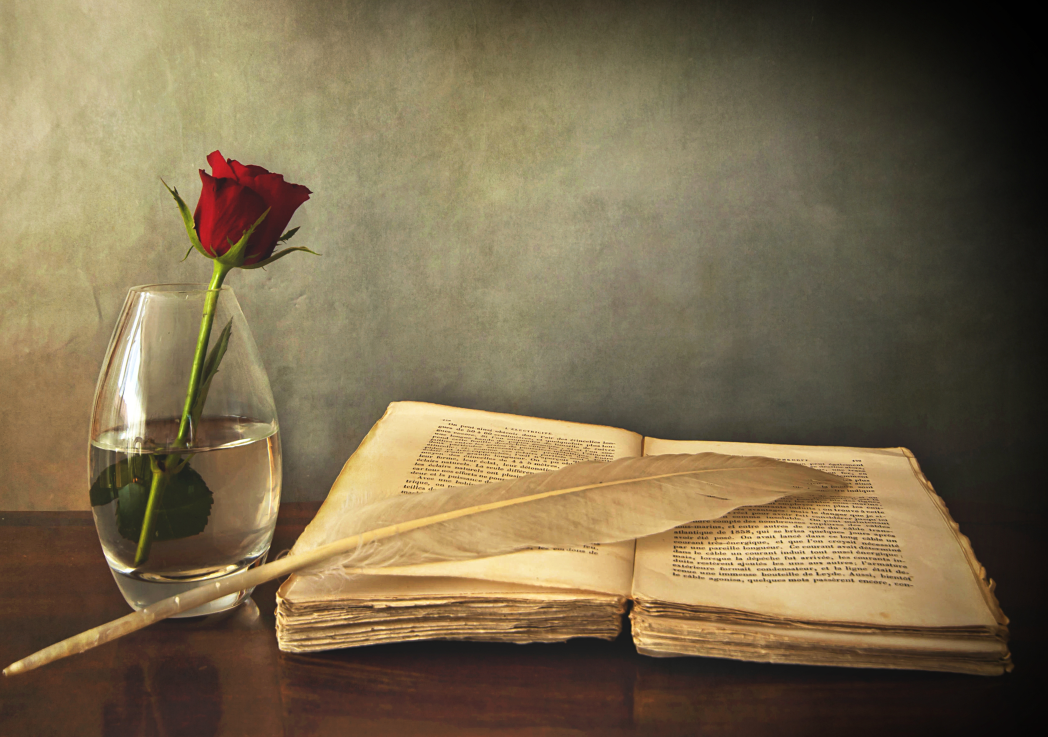 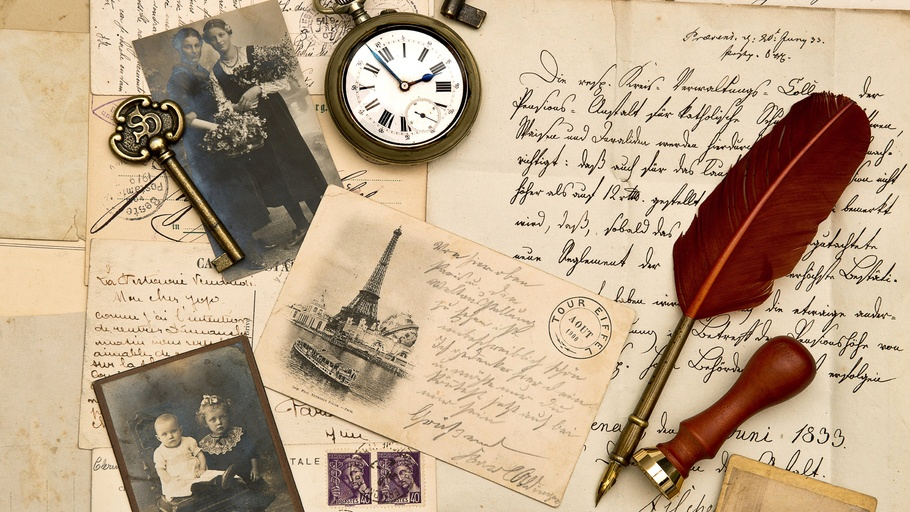 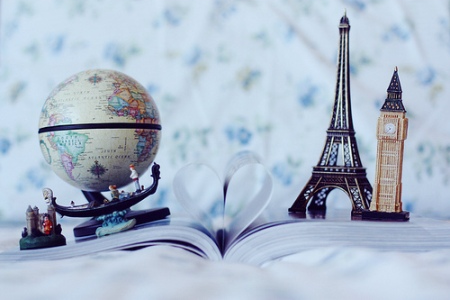 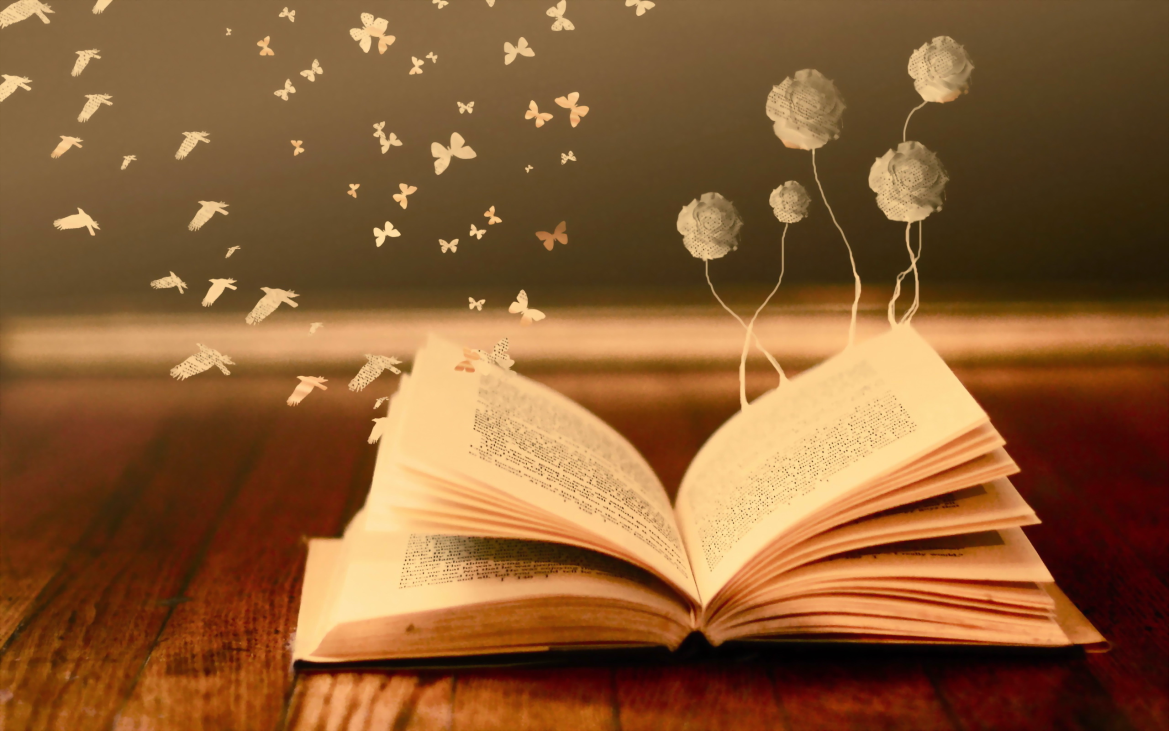 Мистецтво вічне
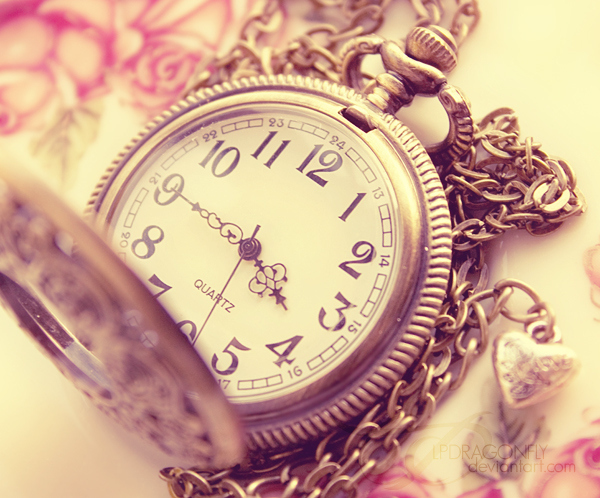 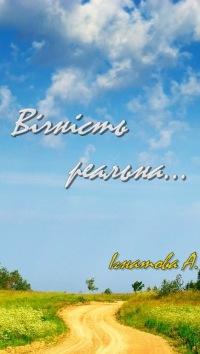 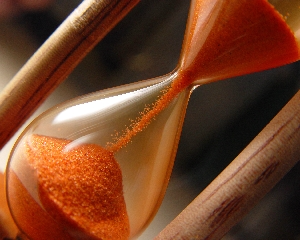 “ Література – мистецтво слова ”
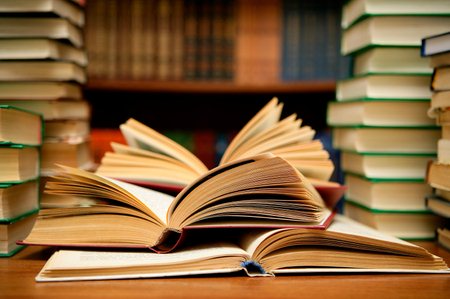 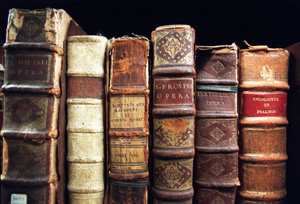 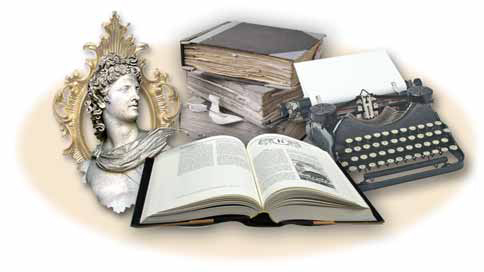 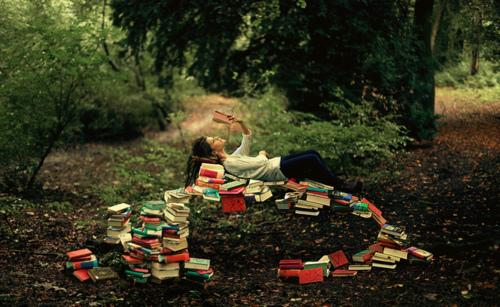 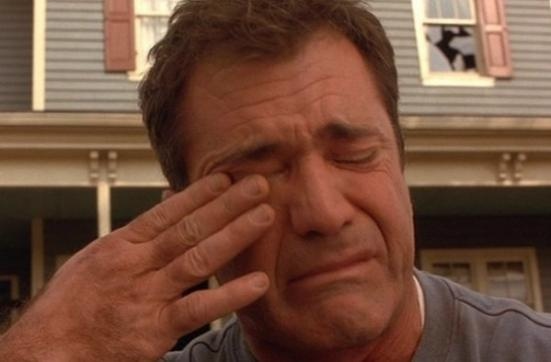 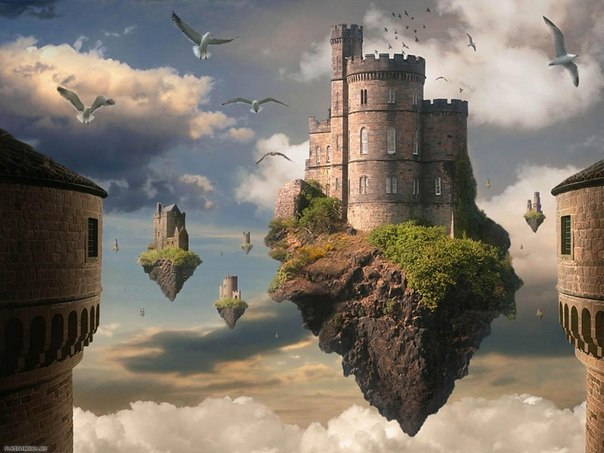 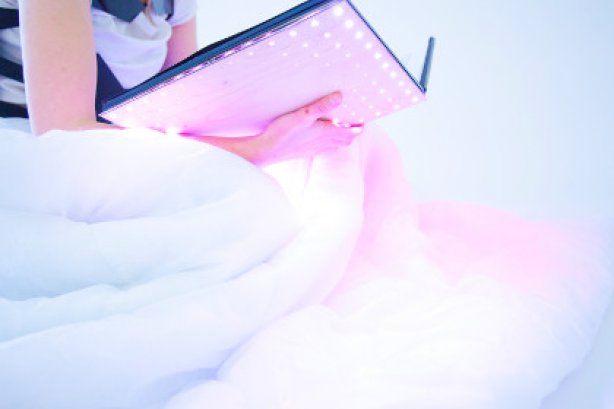 “ Знайомство ”
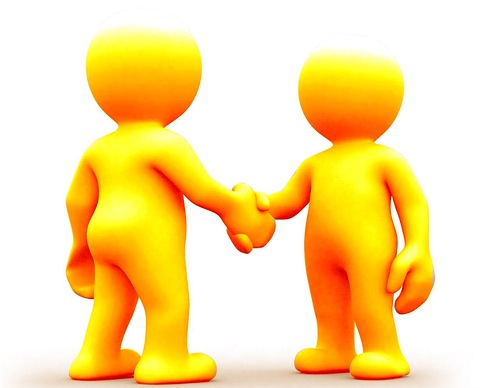 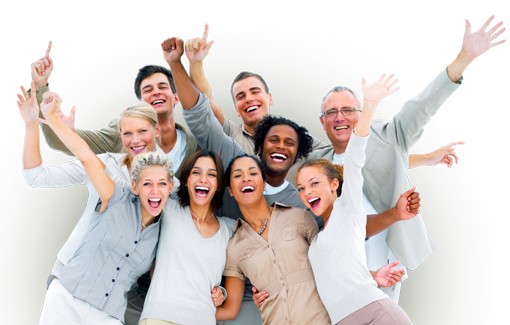 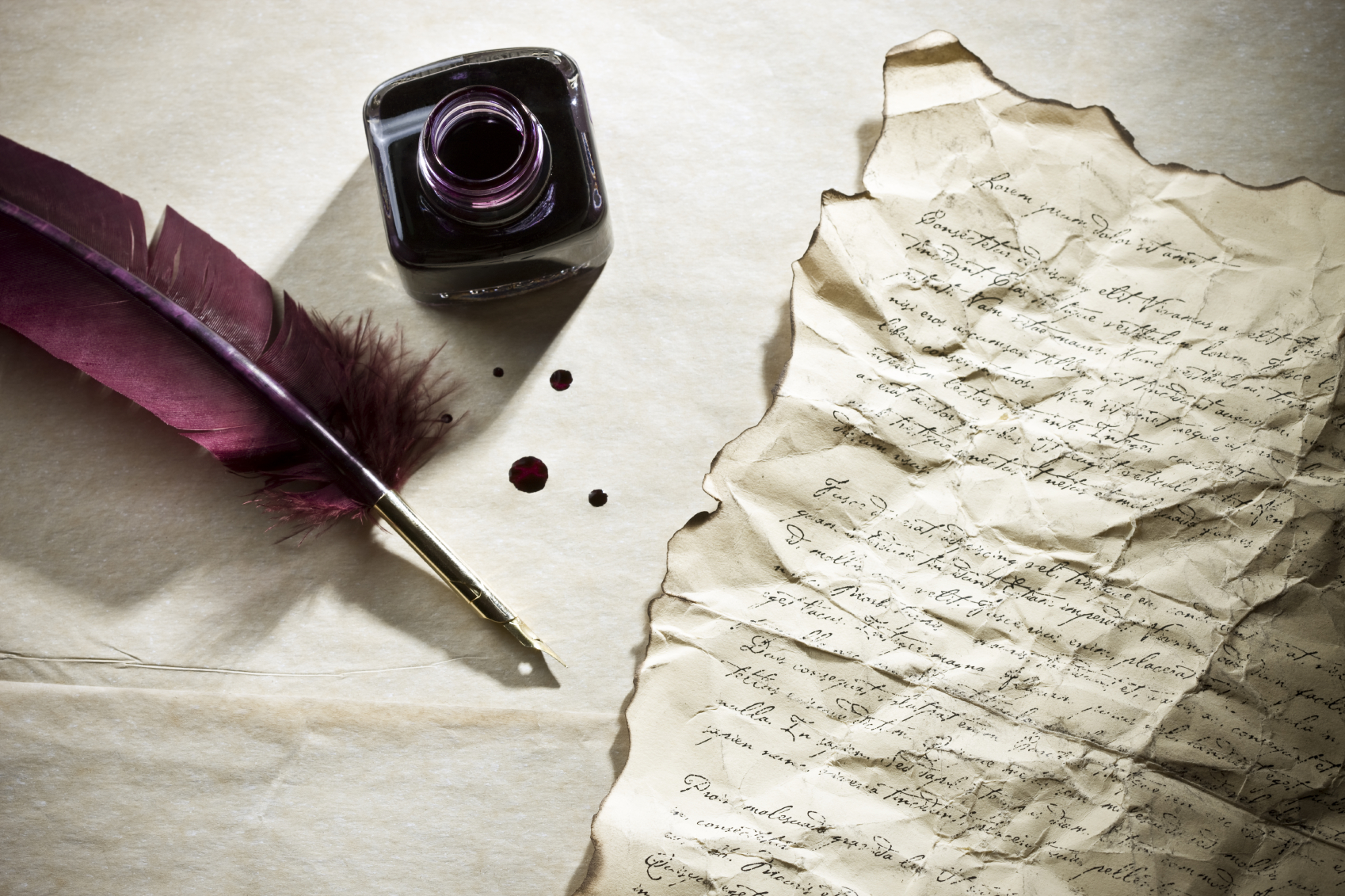 «6 біографій –  6 письменників»
Брати Грімм
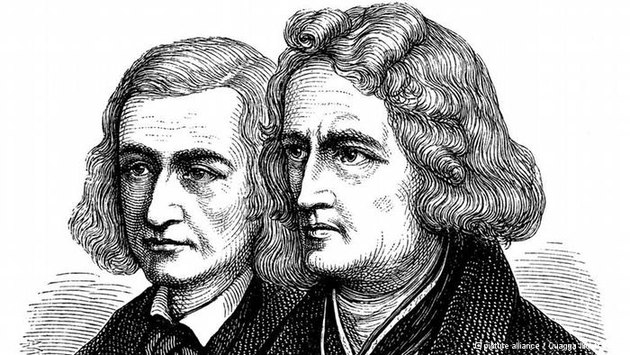 О.С.Пушкін
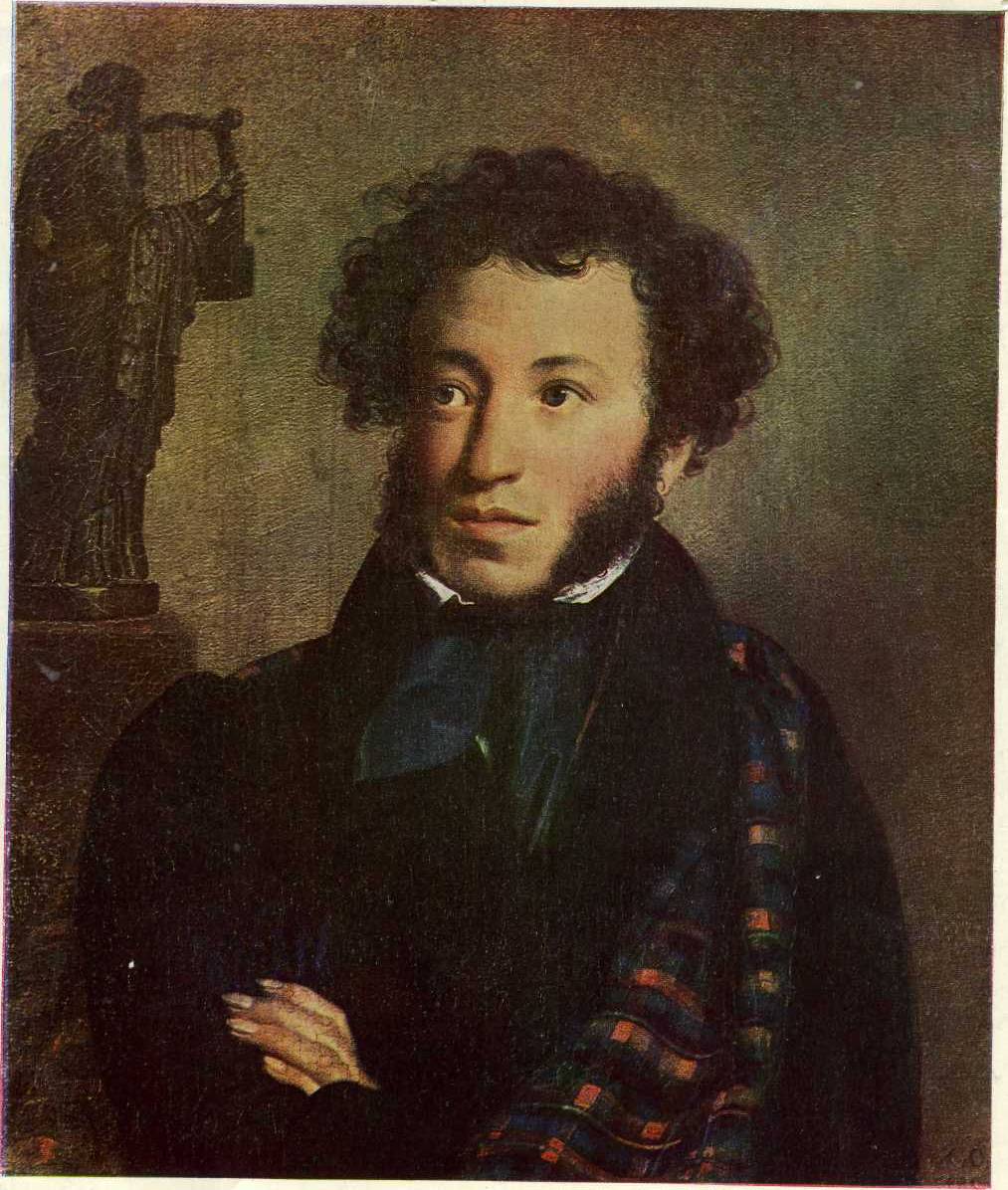 І.А. Крилов
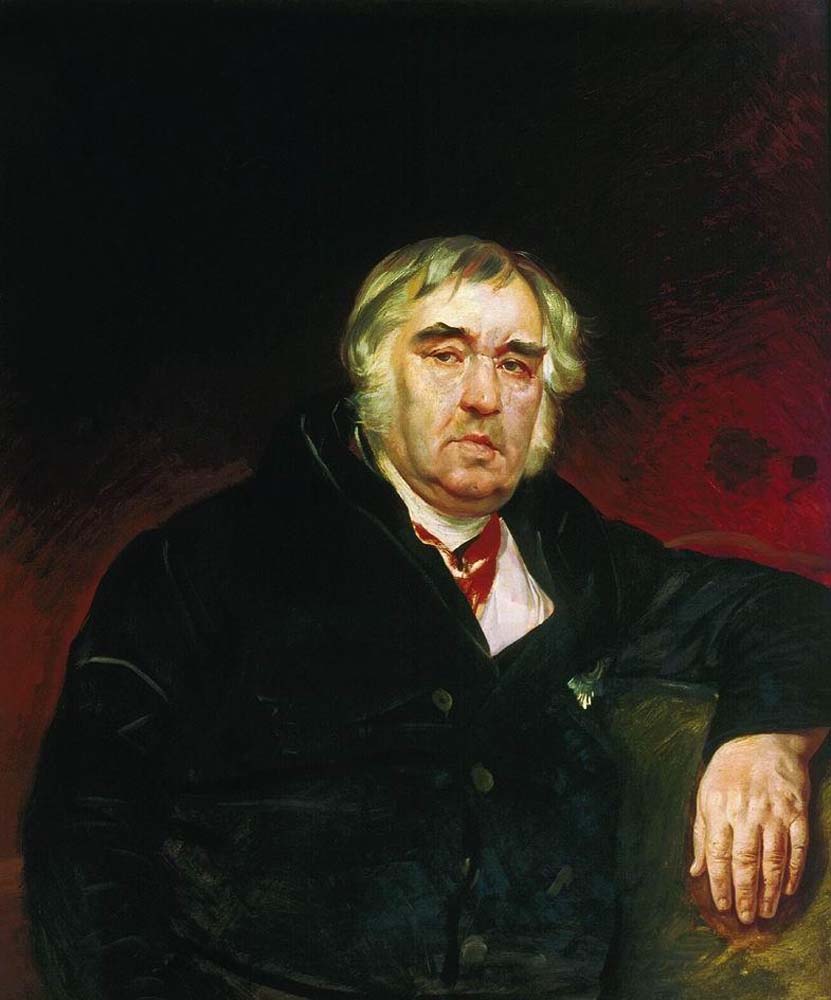 Джозеф Редьярд Кіплінг
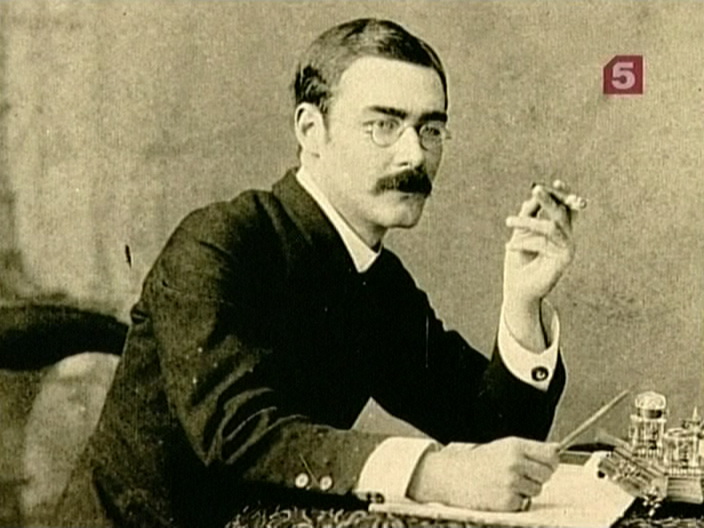 Жуль Верн
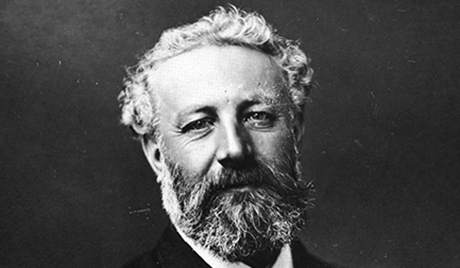 Ганс Крістіан Андерсен
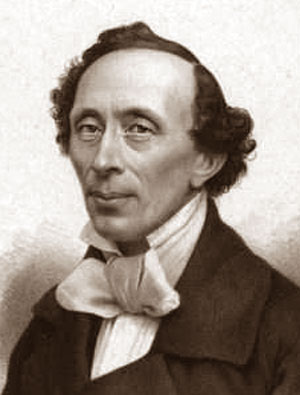 “ Книга – друга дійсність ”
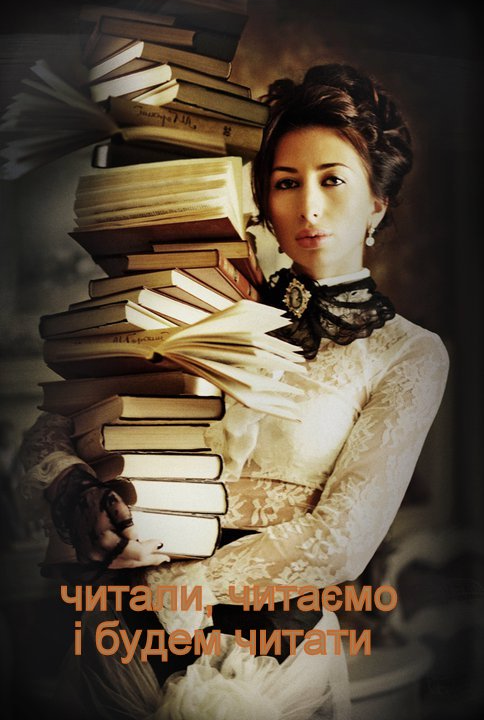 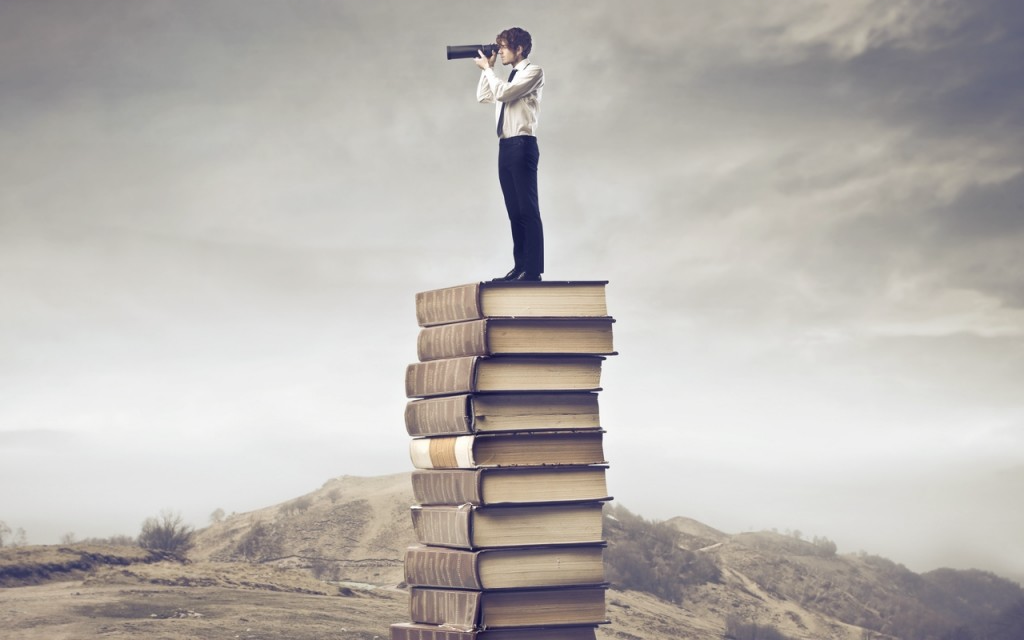 “Впізнай героя”
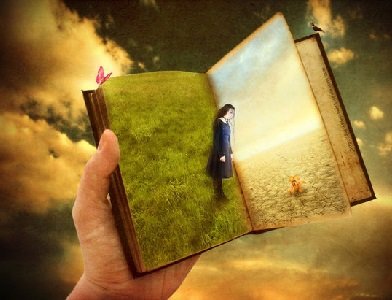 Поезія – музика богів
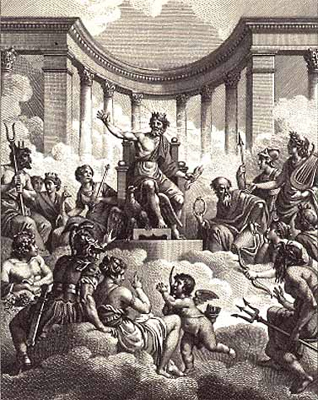 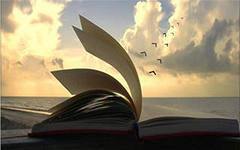 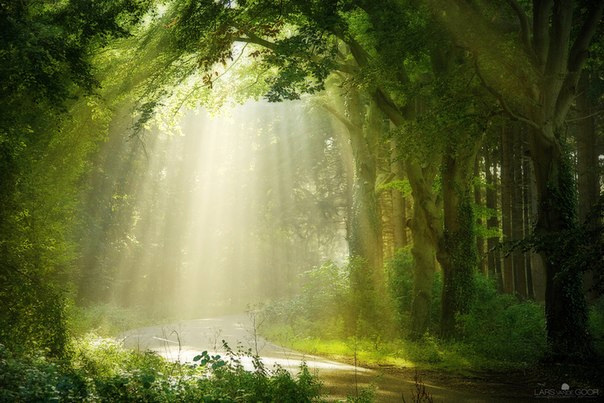 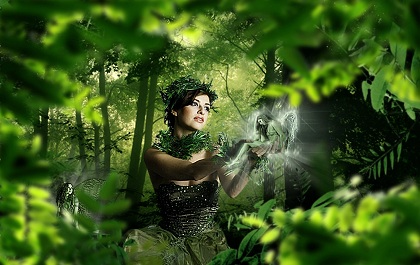 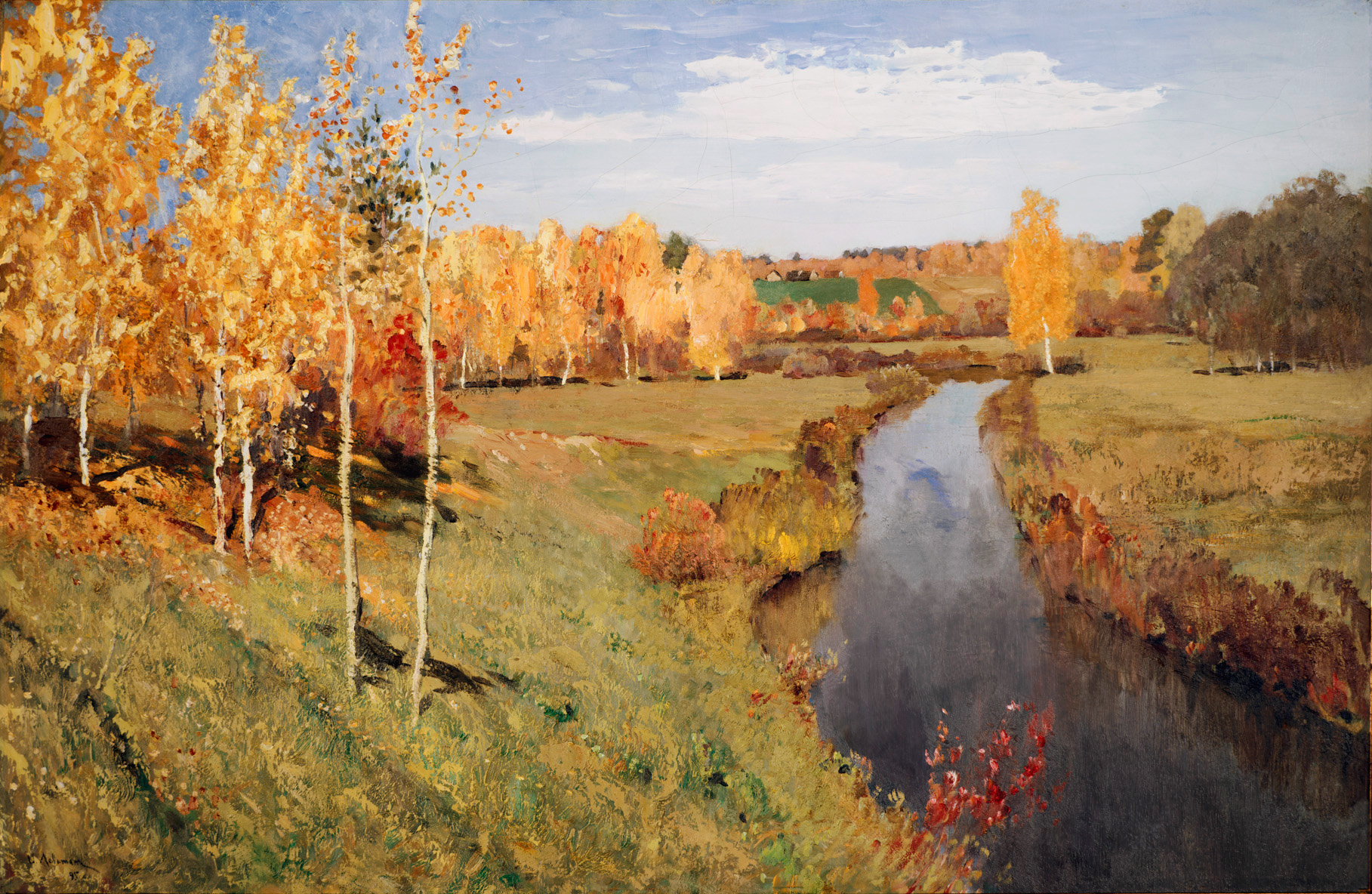 Золотая осень (картина Левитана)
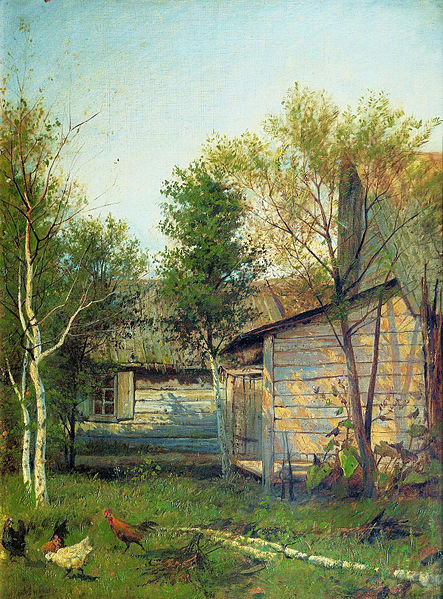 Солнечный день. Весна
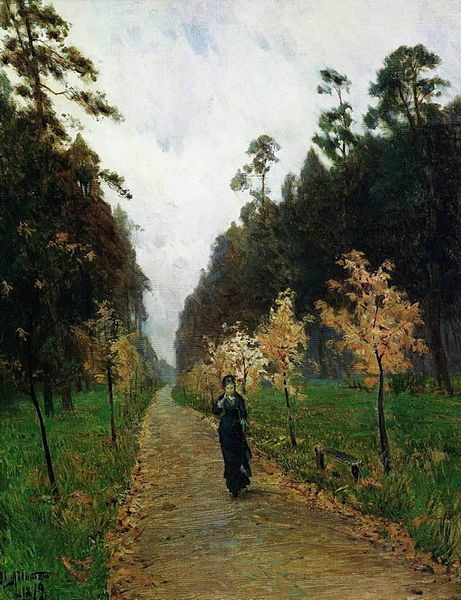 Осенний день. Сокольники
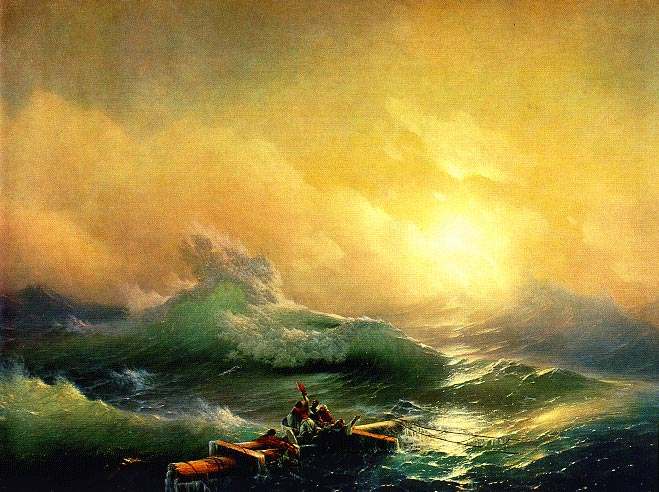 И.Айвазовский "Девятый вал"
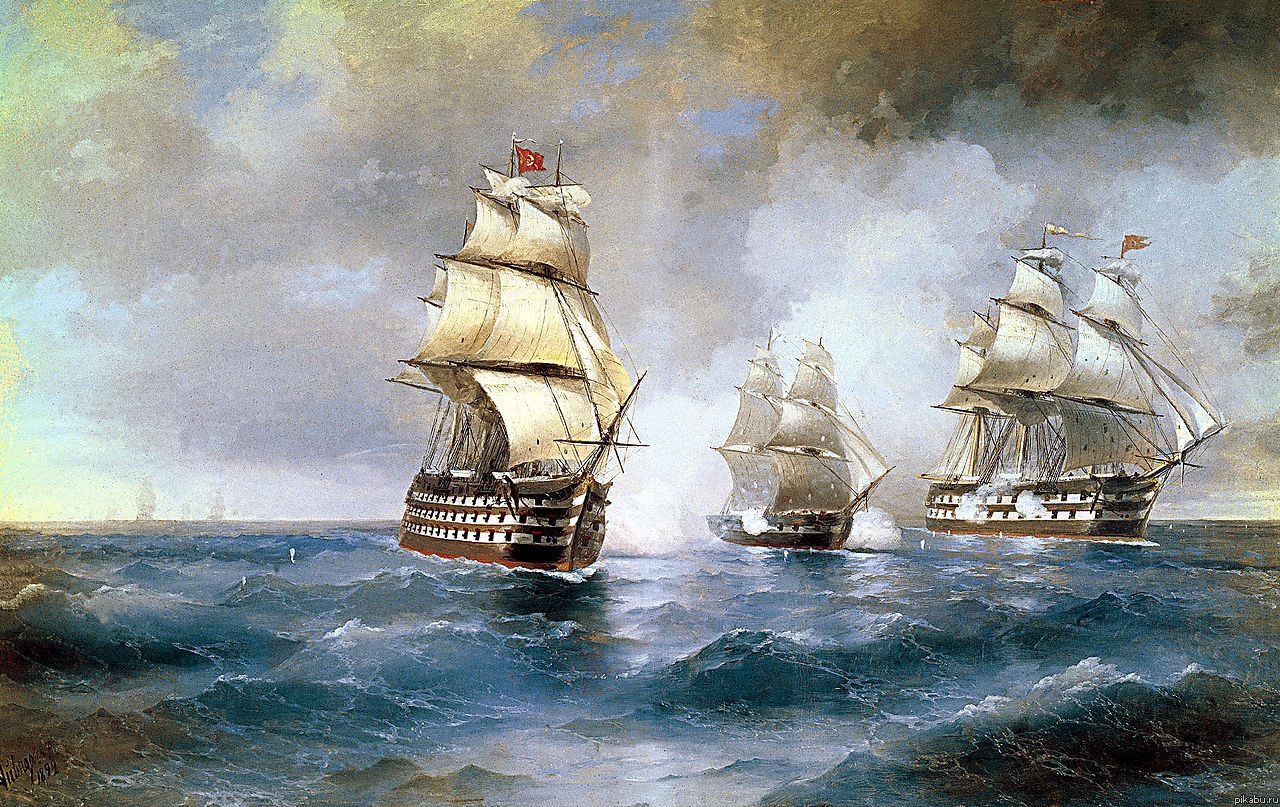 Айвазовского : Бриг «Меркурий», атакованный двумя турецкими кораблями
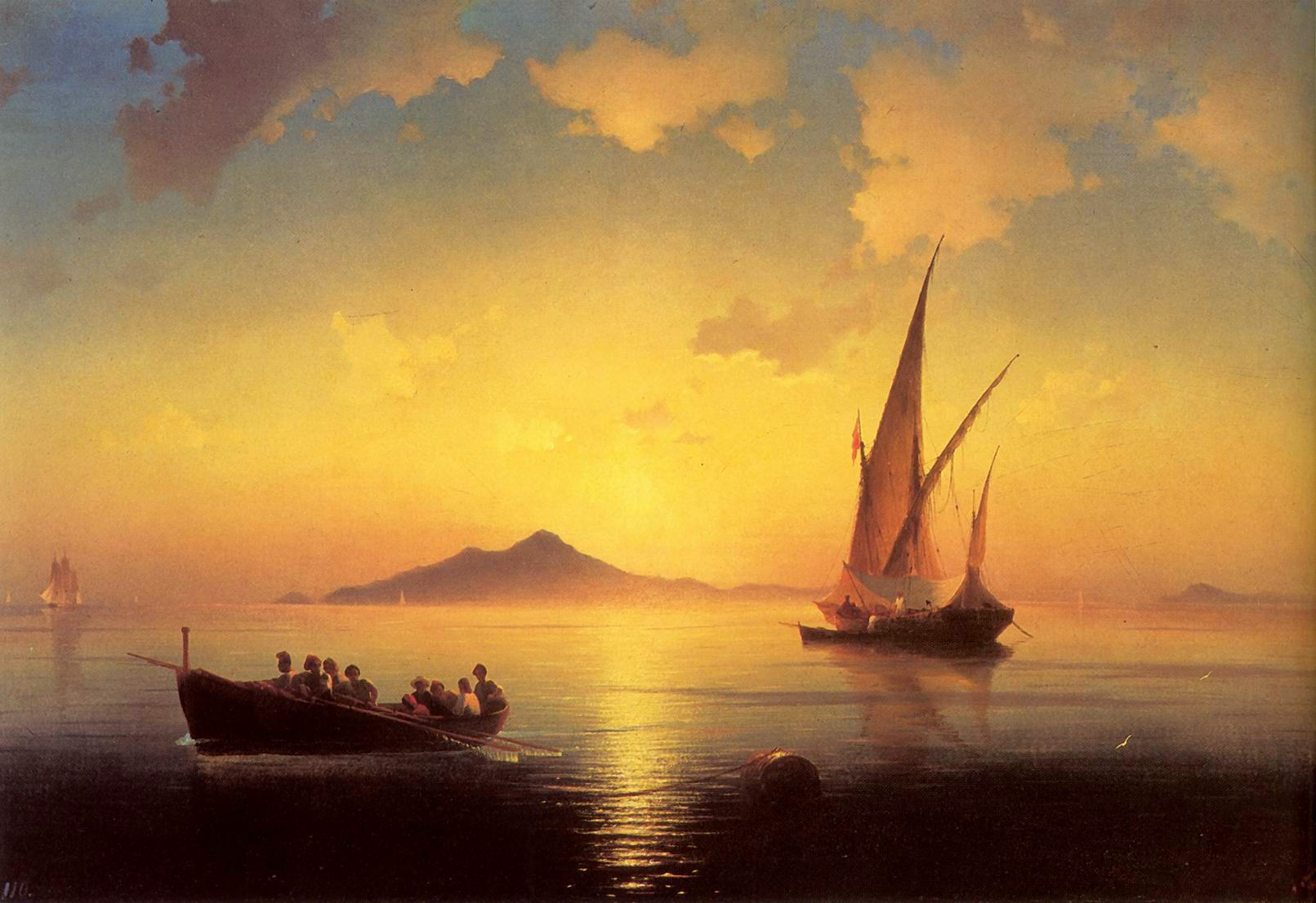 Неаполитанский залив
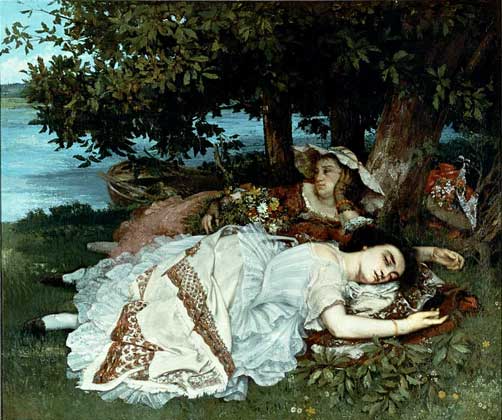 ГЮСТАВ КУРБЕ. ДЕВУШКИ НА БЕРЕГУ СЕНЫ
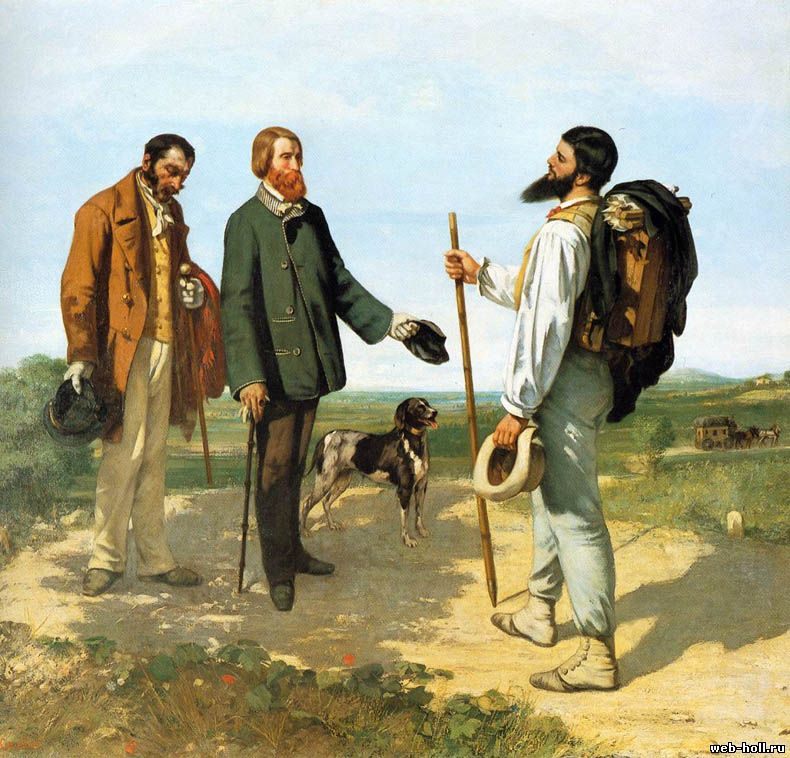 «Встреча, или Здравствуйте, господин Курбе» Гюстав Курбе
Гімн новій людині
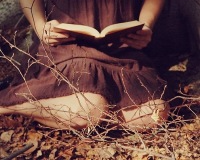 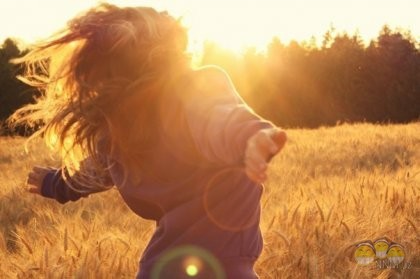 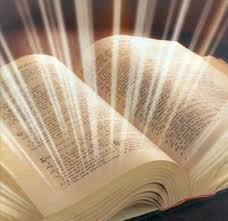 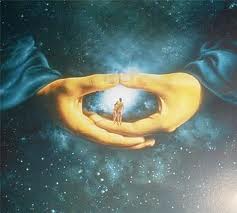 “Брейн-ринг”
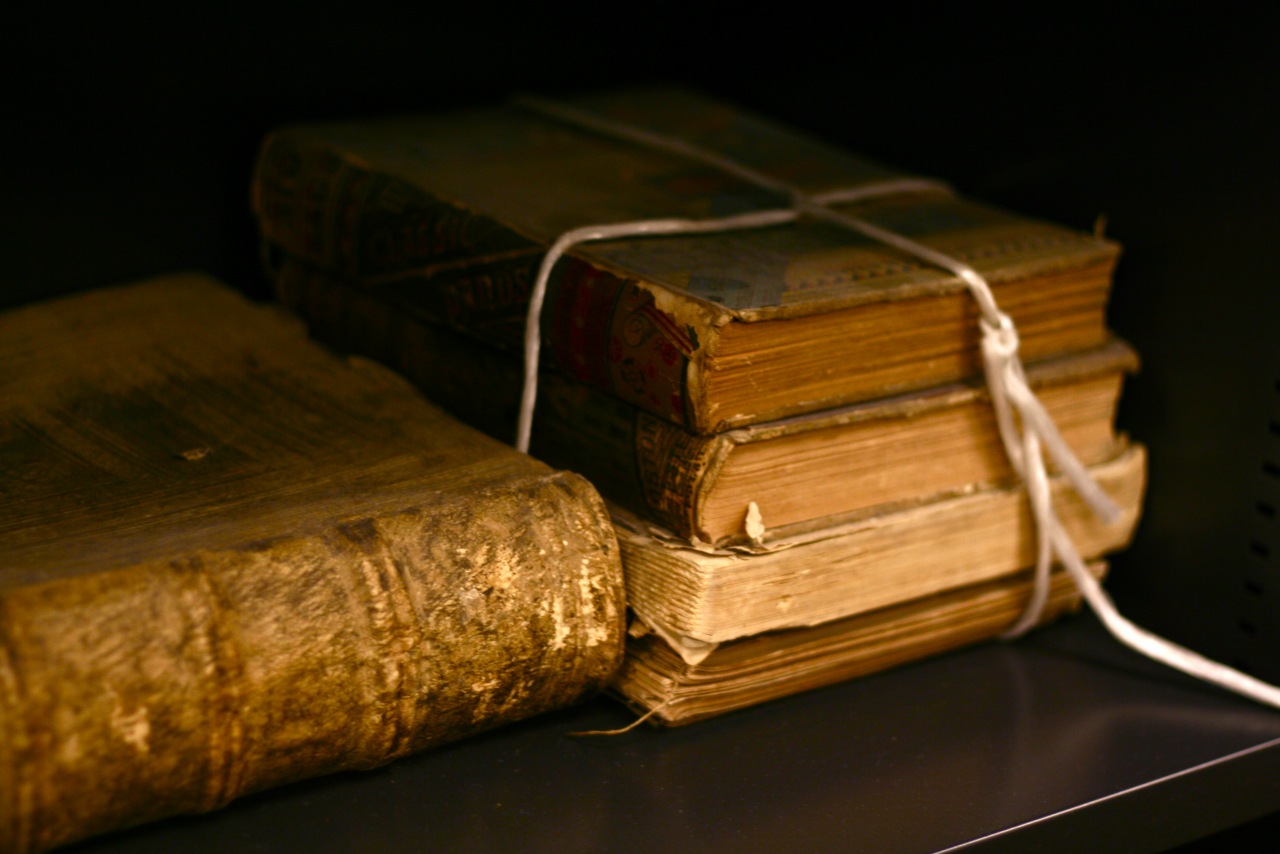 Завдання
В раю блаженних мук, де на тонких стеблинках
   
  Ростуть, звиваються химерні квіти зла,
     
Подібні до очей жіночих і звіриних,
     
В пекельному раю його душа жила…
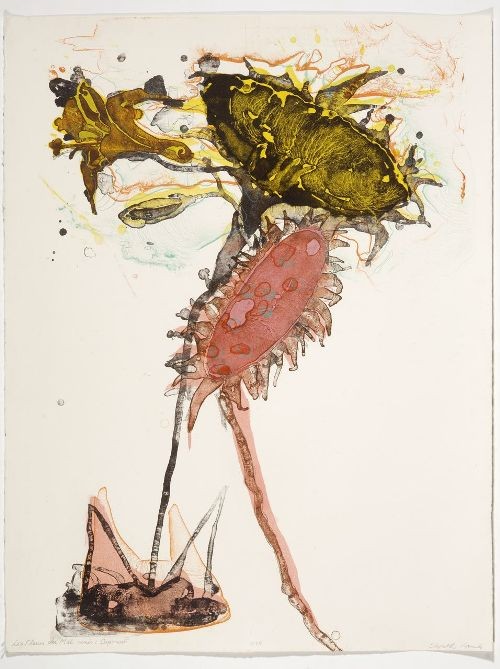 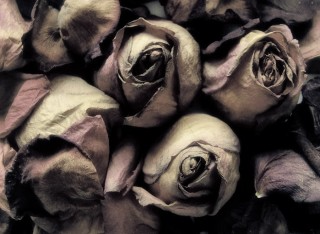 Портрети Шарля Бодлера
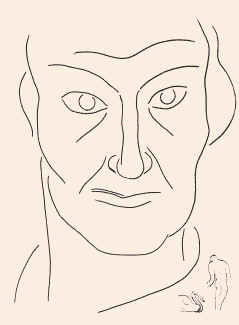 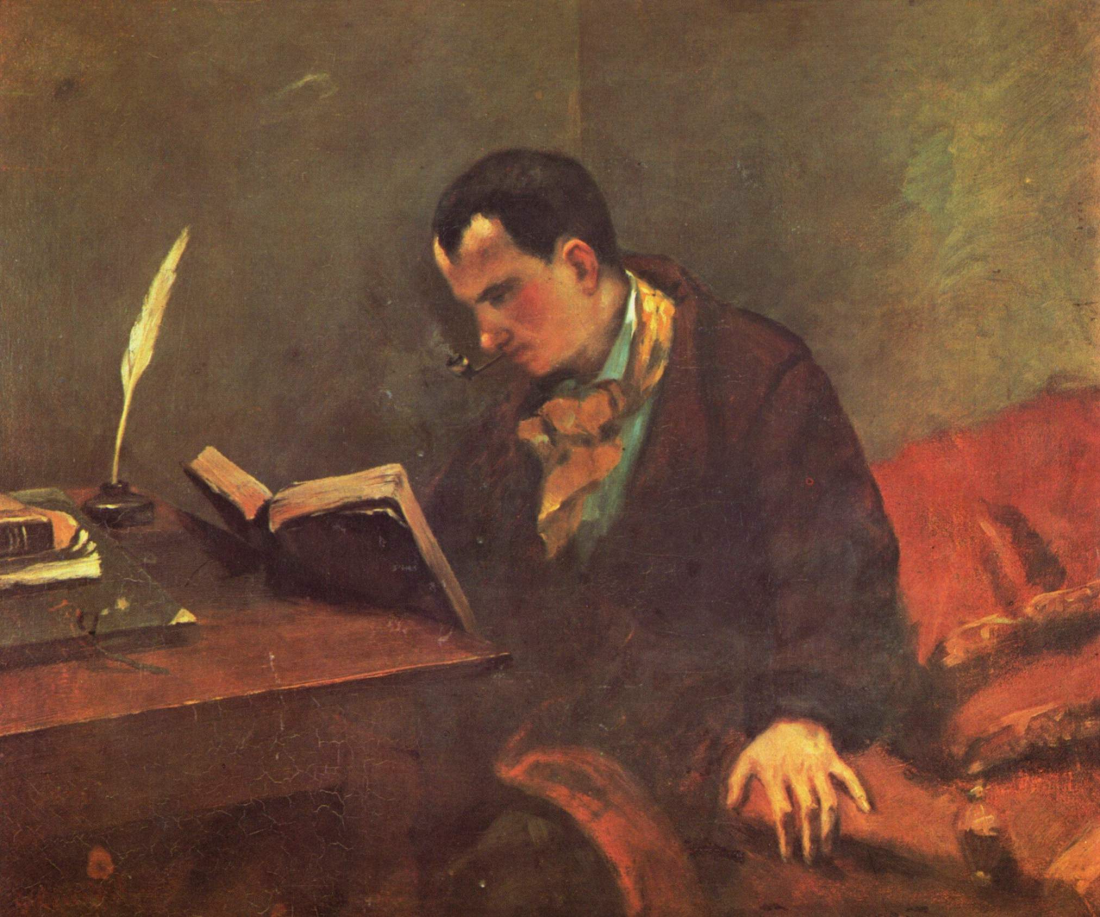 Курбе Гюстав
А. Матисс. «Портрет Шарля Бодлера»
“Кращий читець поезії”
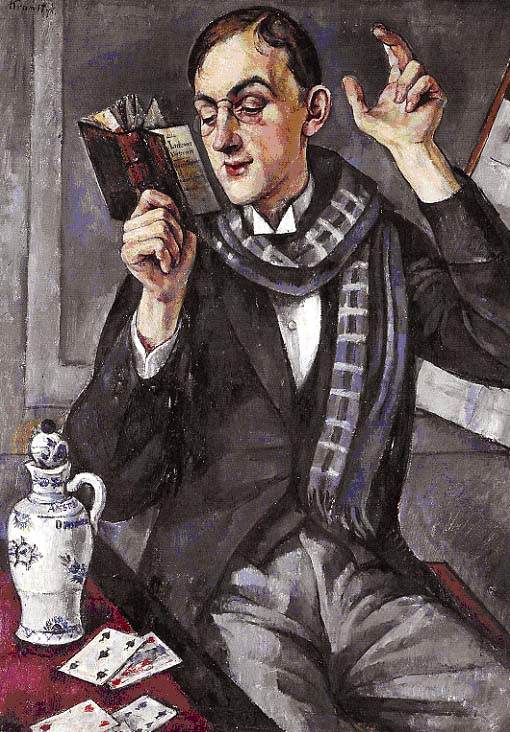 “Логічна творчість”
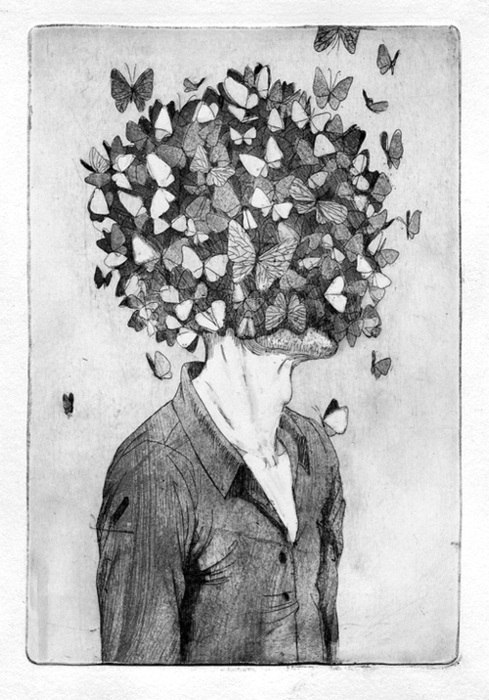 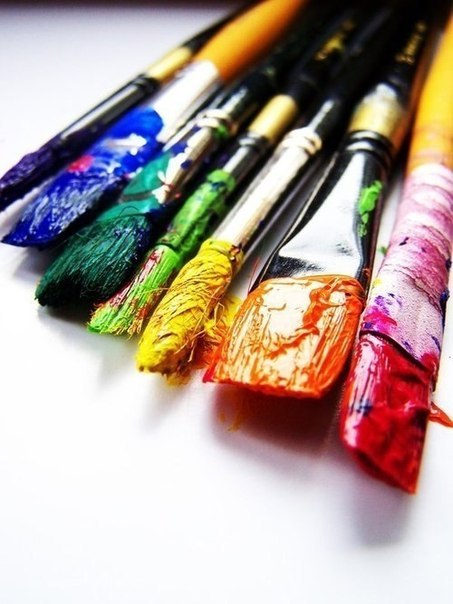 «Кращий капітан»
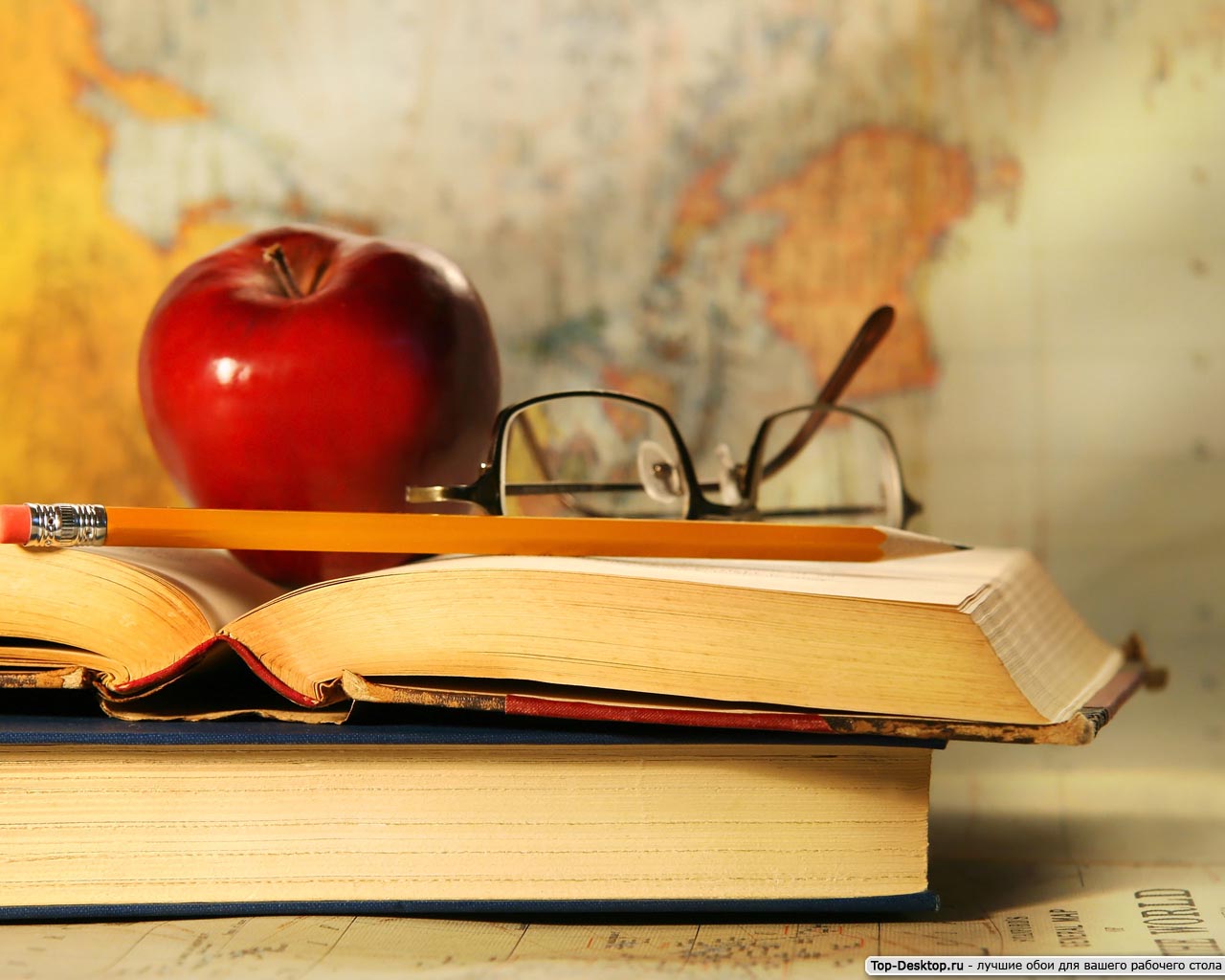 “Загублені слова”
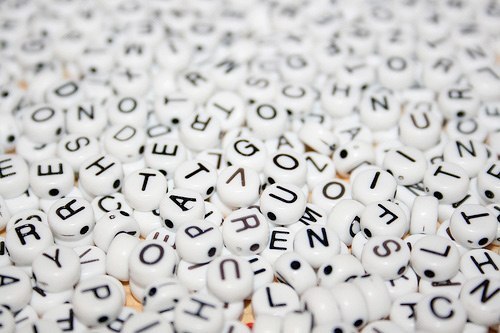 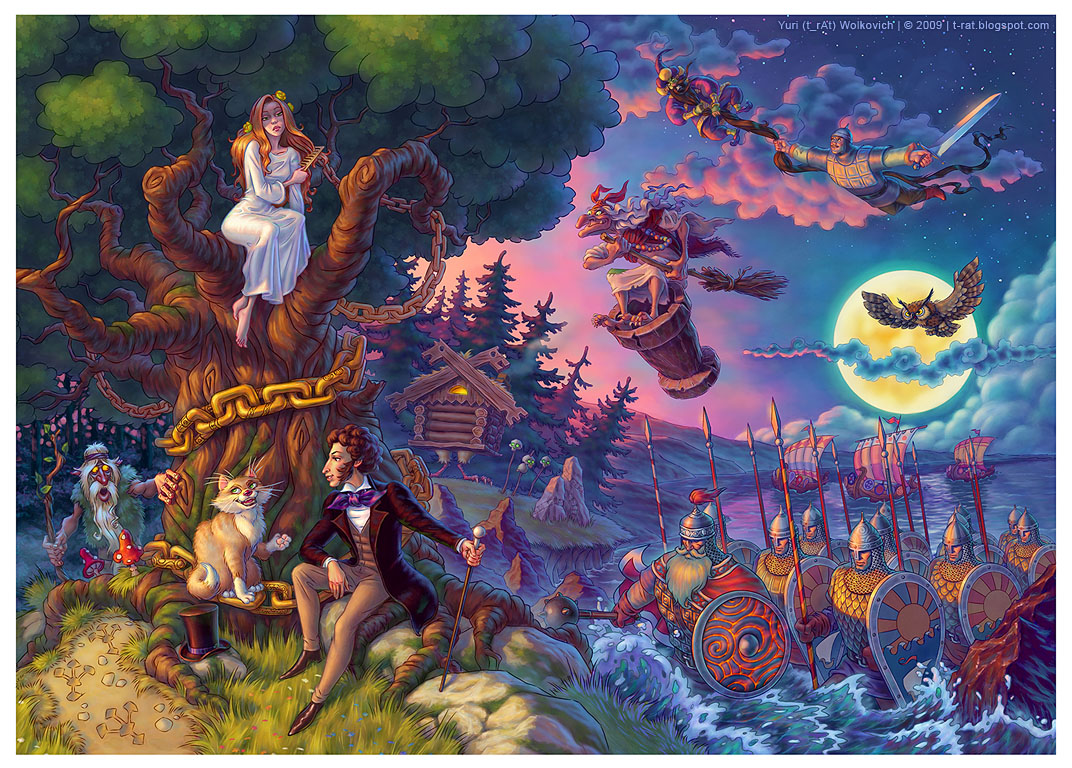 Конкурс “Крокодил”
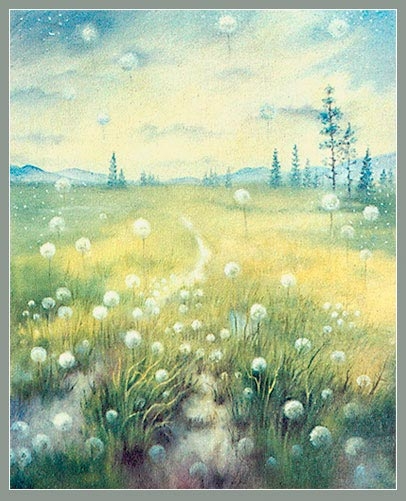 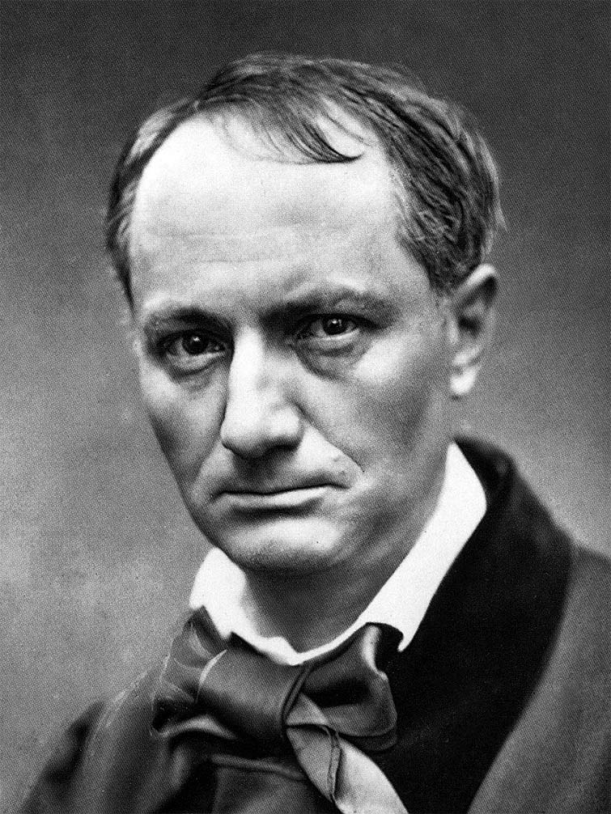 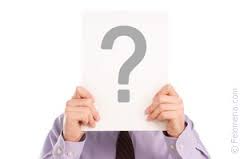 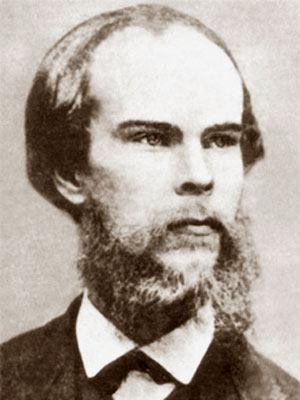 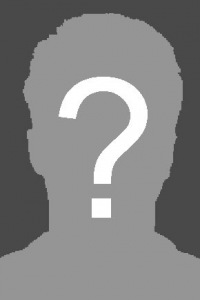 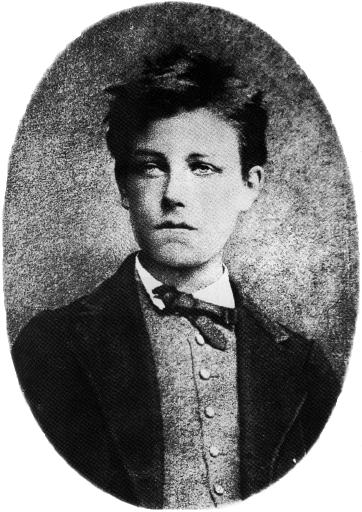 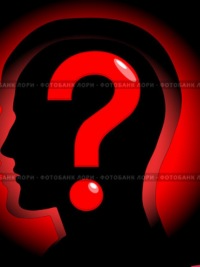 Шарль Бодлер
Поль Верлен
Артюр Рембо
“Інсенізації”
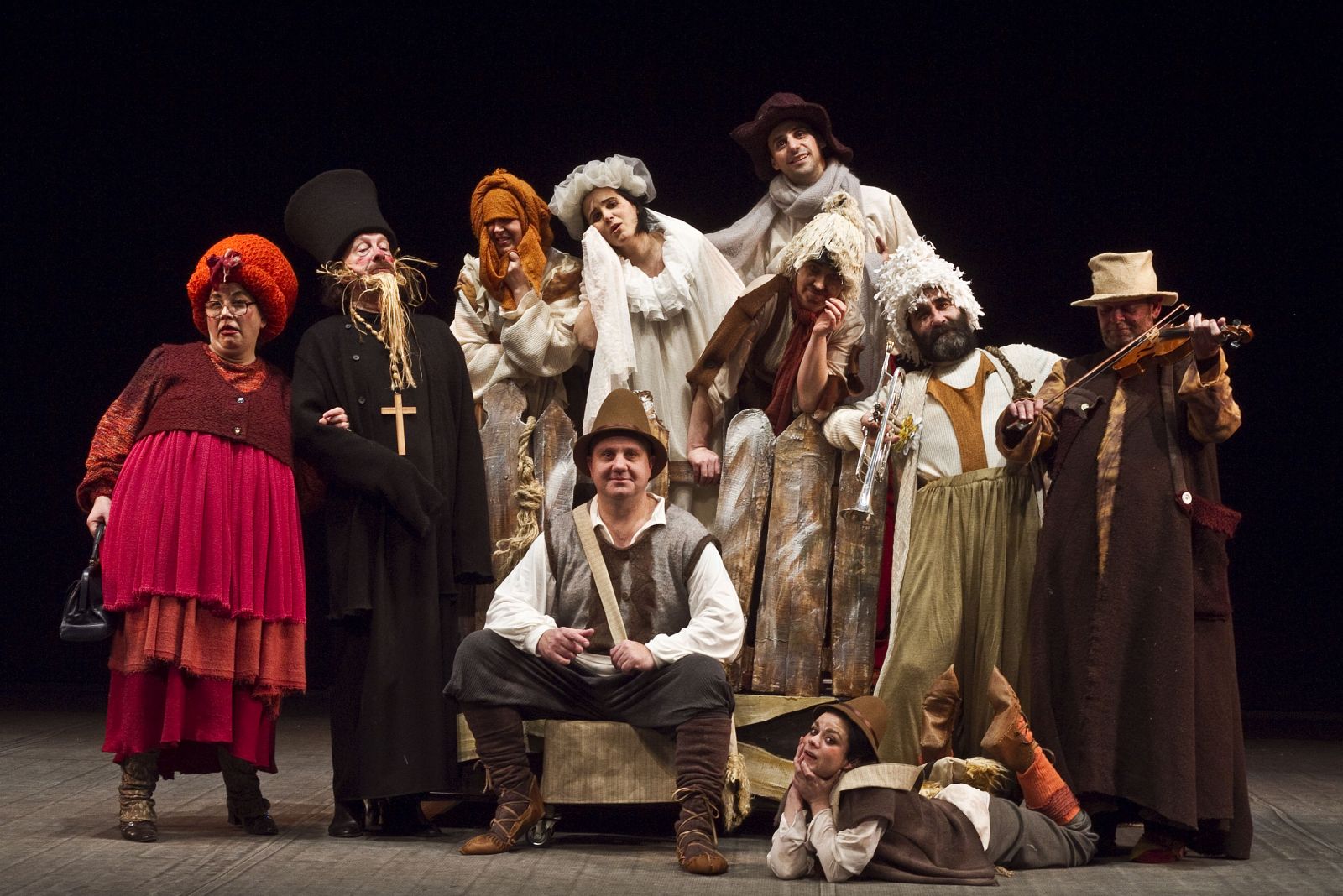 “ Література є душею народного життя ”
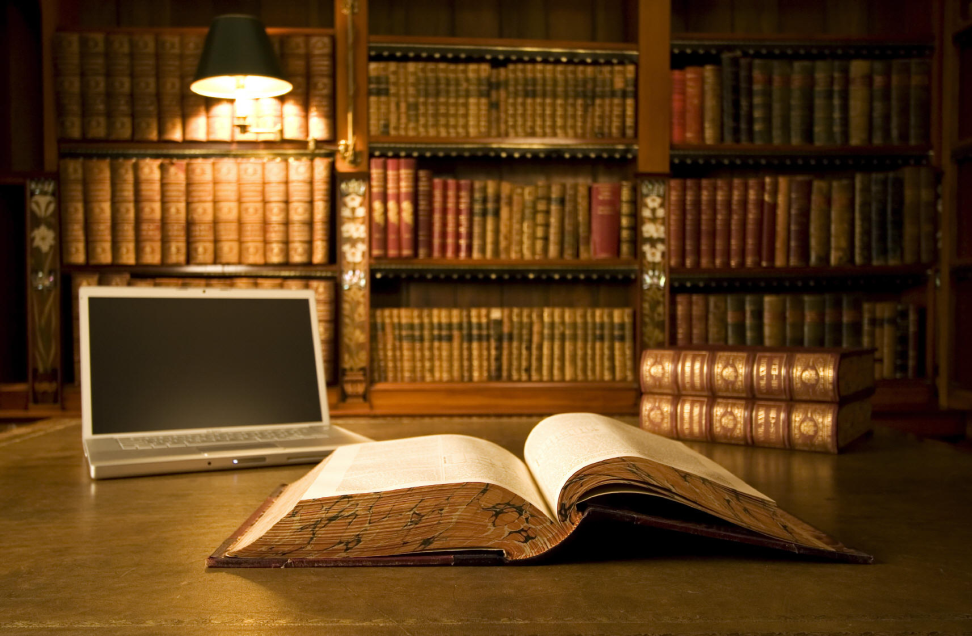 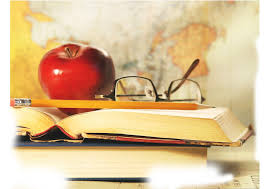 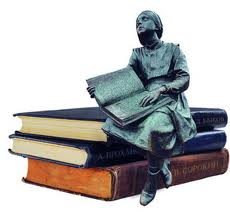 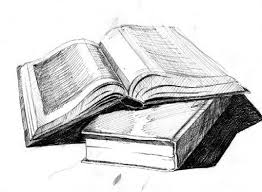 Нагородження
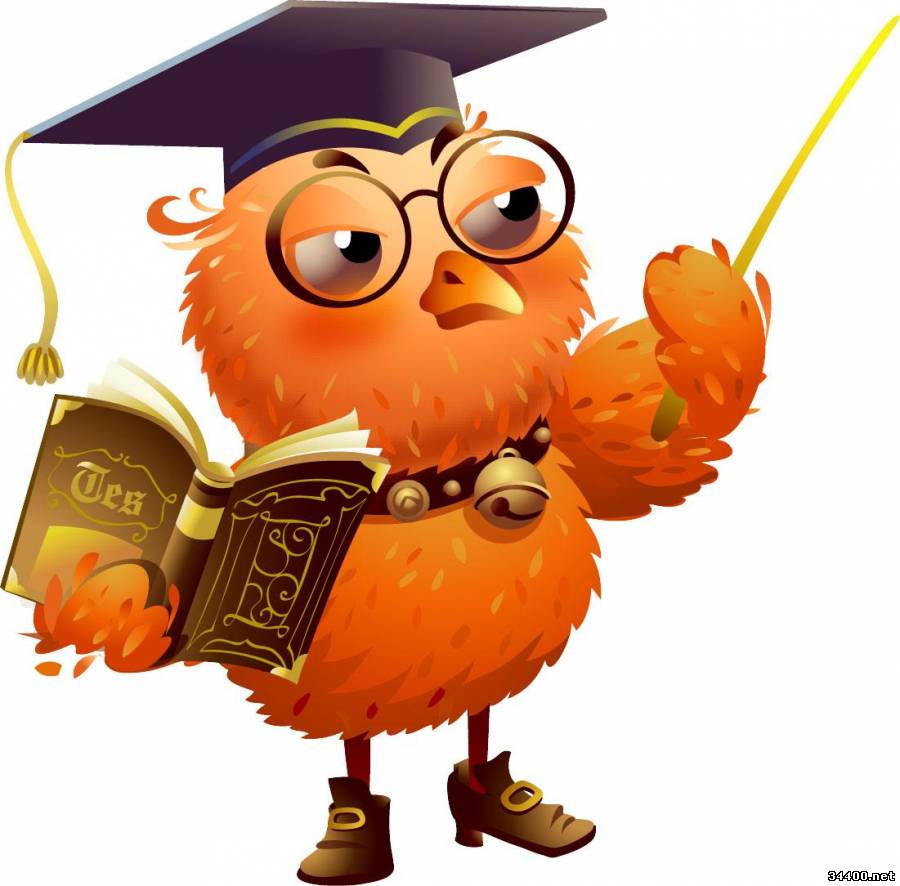